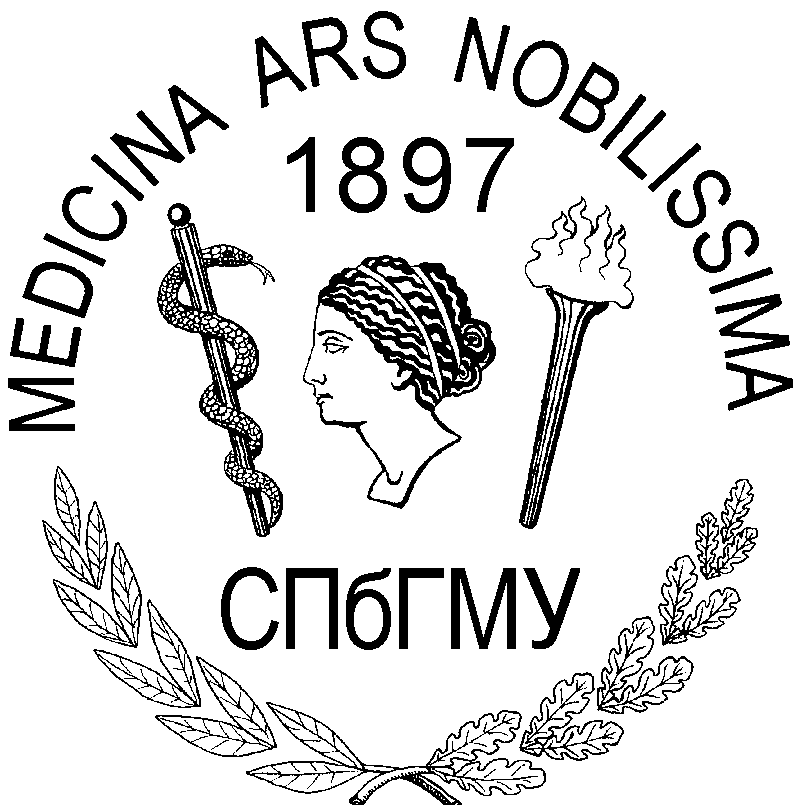 Школа пациентов 
с мочекаменной болезнью
ПСПбГМУ имени И. П. Павлова
Клиника урологии
ПОЧЕЧНАЯ КОЛИКА
Горелов Д. С. 
Отделение урологии №2 (ДЛТ и ЭВХ)
2020
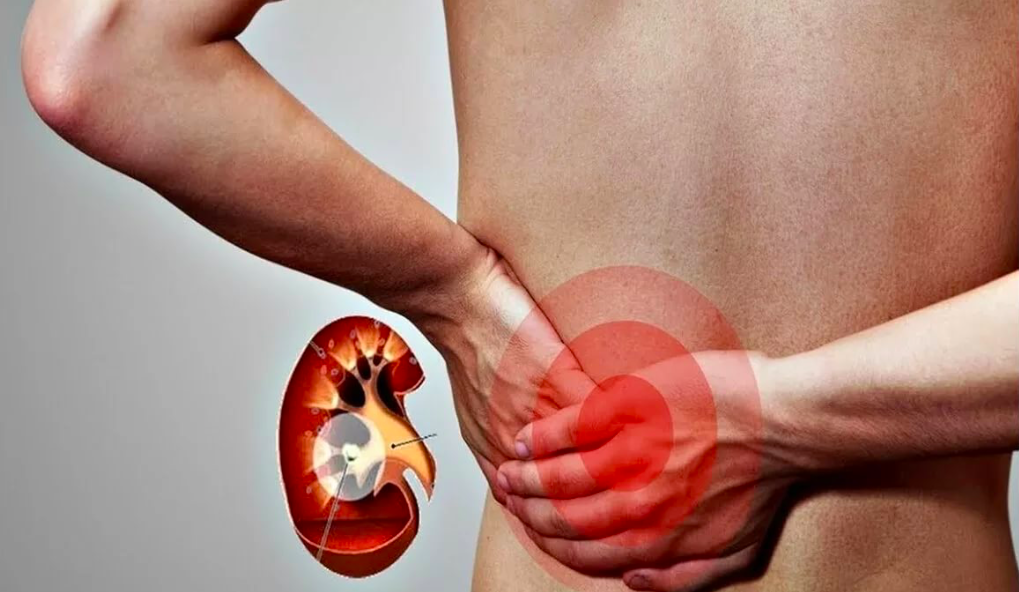 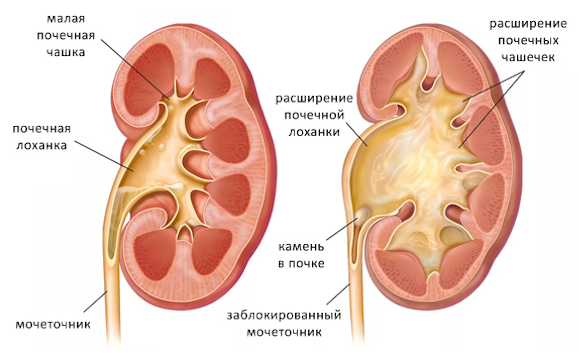 ГДЕ БОЛИТ ПРИ ПОЧЕЧНОЙ КОЛИКЕ?
МУЖЧИНЫ
ЖЕНЩИНЫ
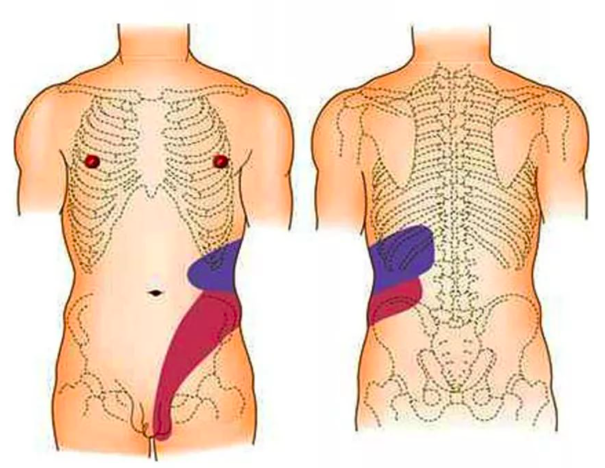 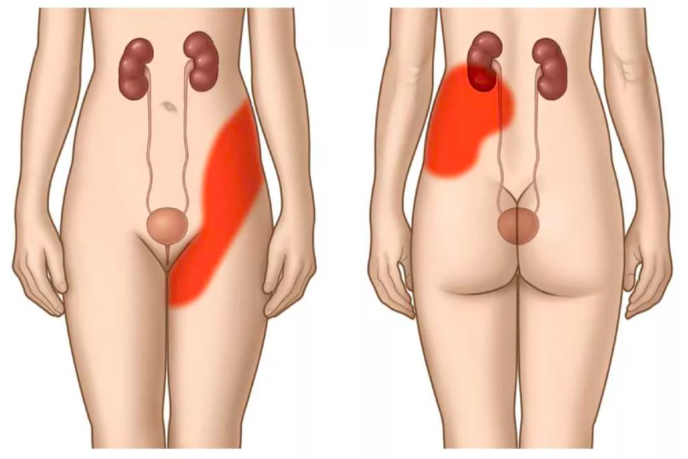 ПОЧЕЧНАЯ КОЛИКА? 
ИЛИ
ПОЧЕЧНАЯ КОЛИКА? 
ИЛИ
ОСТРЫЙ АППЕНДИЦИТ
ОСТРЫЙ ХОЛЕЦИСТИТ
ОСТРЫЙ ПАНКРЕАТИТ
ПЕРФОРАЦИЯ ЯЗВЫ ЖЕЛУДКА
КИШЕЧНАЯ НЕПРОХОДИМОСТЬ
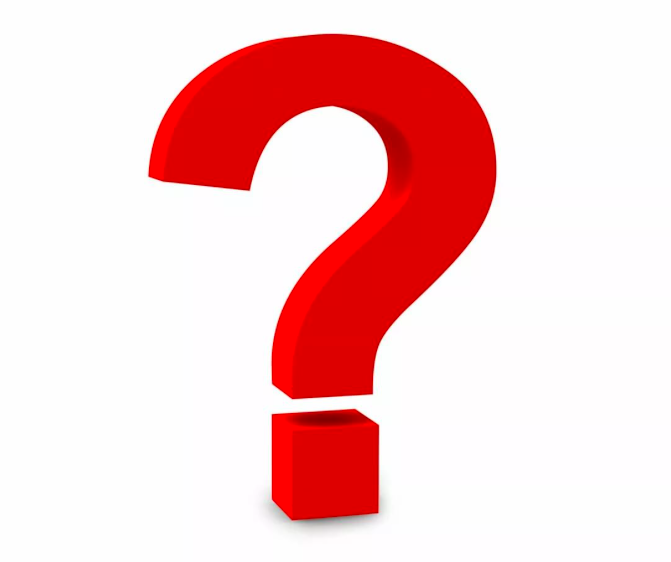 ПОЧЕЧНАЯ КОЛИКА? 
ИЛИ
ОСТРЫЙ АППЕНДИЦИТ
ОСТРЫЙ ХОЛЕЦИСТИТ
ОСТРЫЙ ПАНКРЕАТИТ
ПЕРФОРАЦИЯ ЯЗВЫ ЖЕЛУДКА
КИШЕЧНАЯ НЕПРОХОДИМОСТЬ
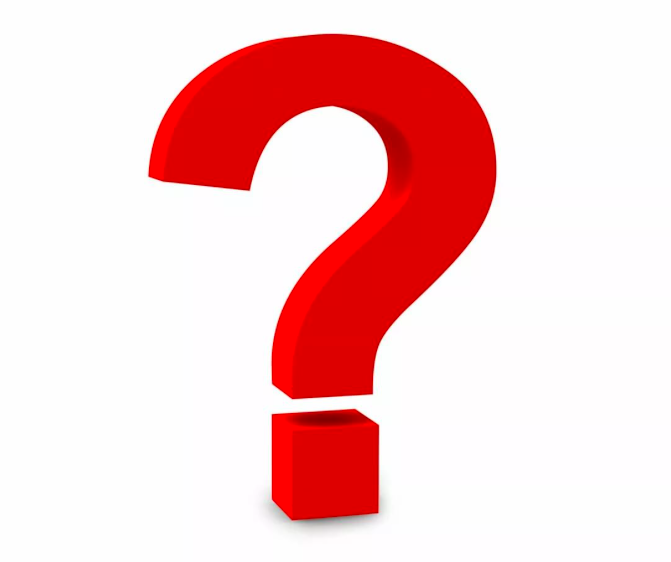 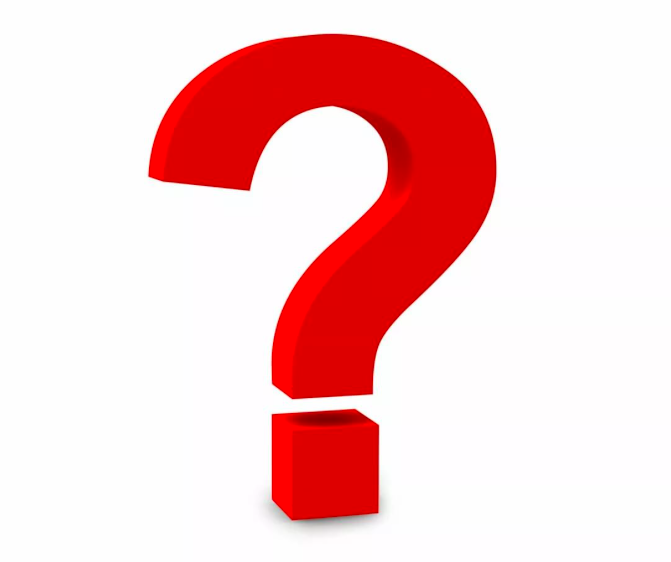 ОСТРЫЙ САЛЬПИНГООФОРИТ
ПЕРЕКРУТ КИСТЫ ЯИЧНИКА
РАЗРЫВ КИСТЫ ЯИЧНИКА
ВНЕМАТОЧНАЯ БЕРЕМЕННОСТЬ
ПОЧЕЧНАЯ КОЛИКА? 
ИЛИ
ОСТРЫЙ АППЕНДИЦИТ
ОСТРЫЙ ХОЛЕЦИСТИТ
ОСТРЫЙ ПАНКРЕАТИТ
ПЕРФОРАЦИЯ ЯЗВЫ ЖЕЛУДКА
КИШЕЧНАЯ НЕПРОХОДИМОСТЬ
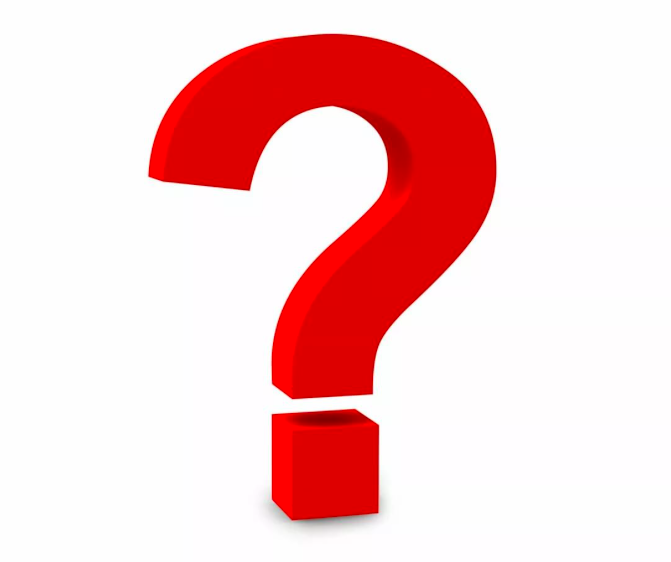 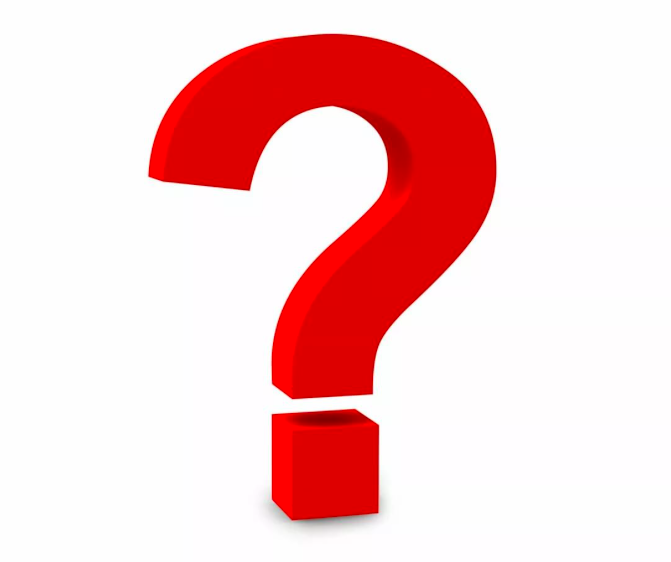 ОСТРЫЙ САЛЬПИНГООФОРИТ
ПЕРЕКРУТ КИСТЫ ЯИЧНИКА
РАЗРЫВ КИСТЫ ЯИЧНИКА
ВНЕМАТОЧНАЯ БЕРЕМЕННОСТЬ
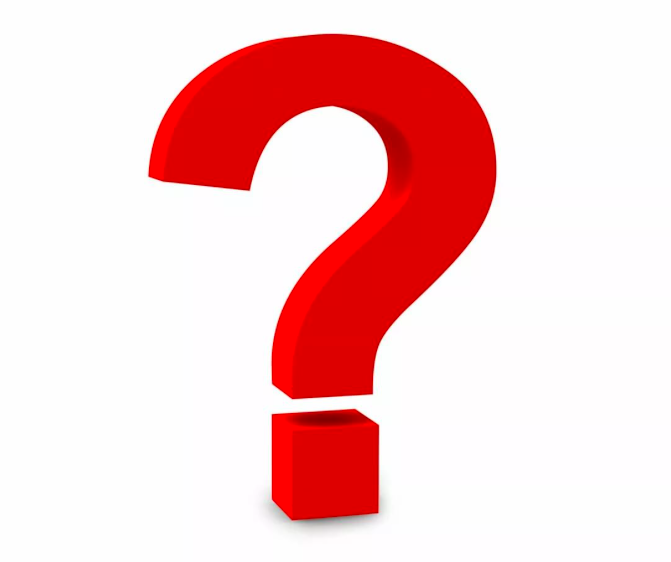 ОСТРЫЙ ПИЕЛОНЕФРИТ
ОСТРЫЙ ЦИСТИТ
ПОЧЕЧНАЯ КОЛИКА? 
ИЛИ
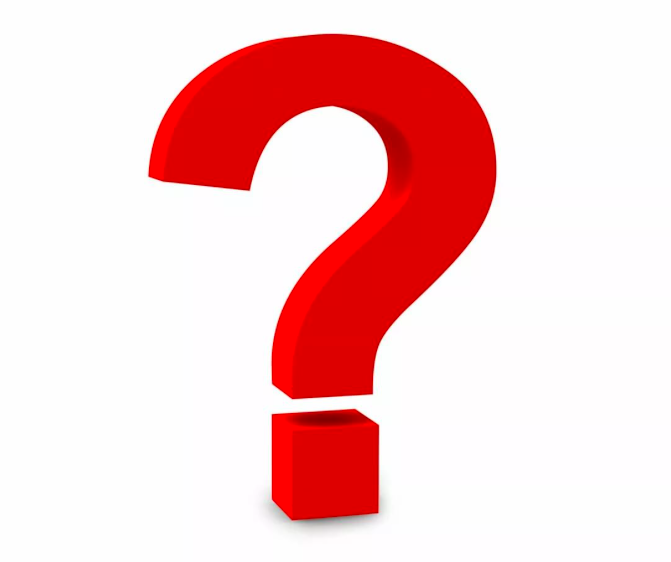 ОСТРЫЙ АППЕНДИЦИТ
ОСТРЫЙ ХОЛЕЦИСТИТ
ОСТРЫЙ ПАНКРЕАТИТ
ПЕРФОРАЦИЯ ЯЗВЫ ЖЕЛУДКА
КИШЕЧНАЯ НЕПРОХОДИМОСТЬ
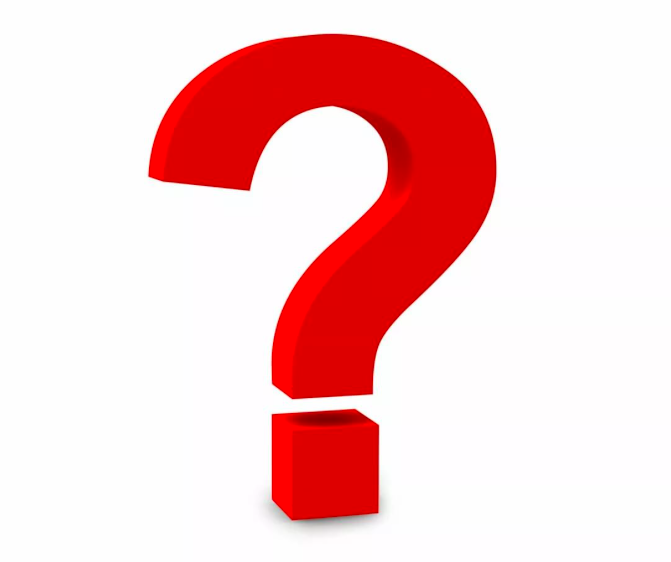 РАДИКУЛИТ
МЕЖРЁБЕРНАЯ НЕВРАЛГИЯ
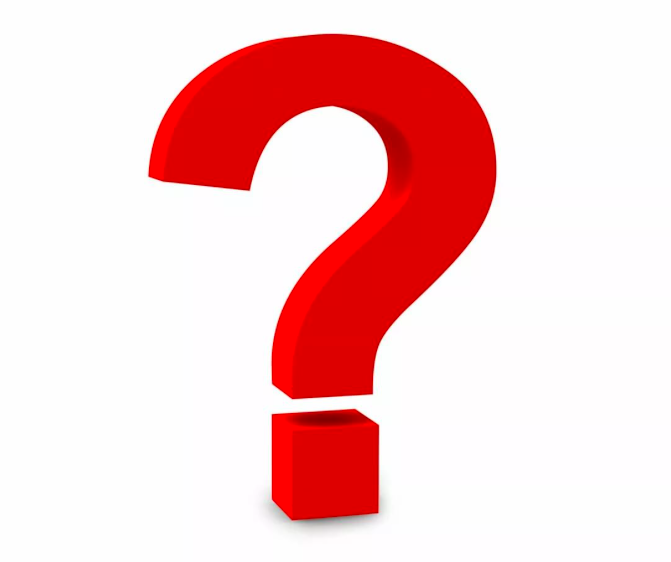 ОСТРЫЙ САЛЬПИНГООФОРИТ
ПЕРЕКРУТ КИСТЫ ЯИЧНИКА
РАЗРЫВ КИСТЫ ЯИЧНИКА
ВНЕМАТОЧНАЯ БЕРЕМЕННОСТЬ
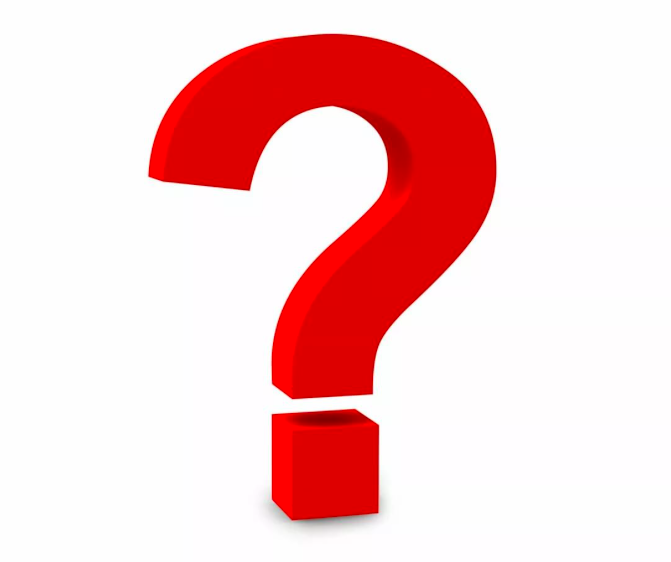 ОСТРЫЙ ПИЕЛОНЕФРИТ
ОСТРЫЙ ЦИСТИТ
ПОЧЕЧНАЯ КОЛИКА? 
ИЛИ
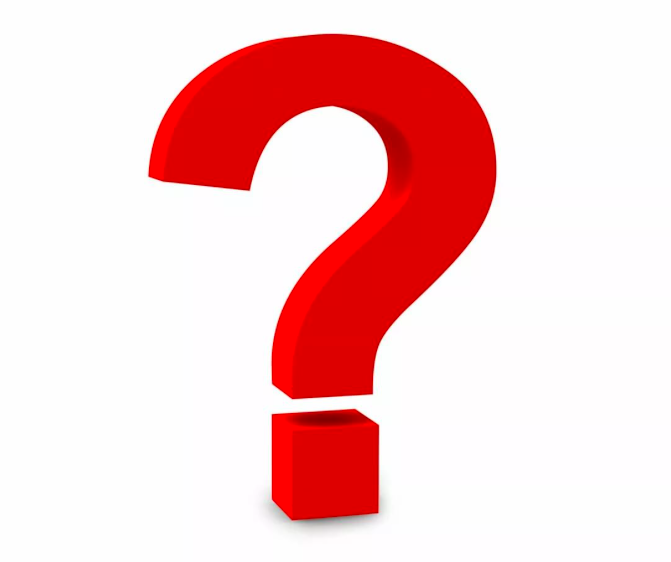 ОСТРЫЙ АППЕНДИЦИТ
ОСТРЫЙ ХОЛЕЦИСТИТ
ОСТРЫЙ ПАНКРЕАТИТ
ПЕРФОРАЦИЯ ЯЗВЫ ЖЕЛУДКА
КИШЕЧНАЯ НЕПРОХОДИМОСТЬ
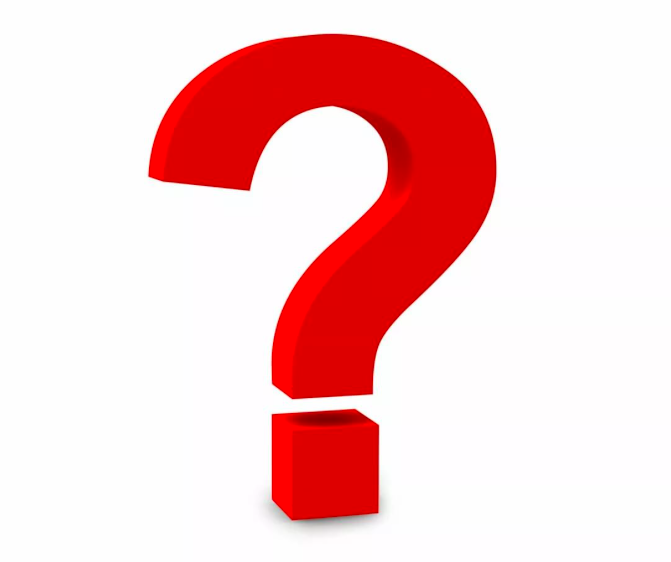 РАДИКУЛИТ
МЕЖРЁБЕРНАЯ НЕВРАЛГИЯ
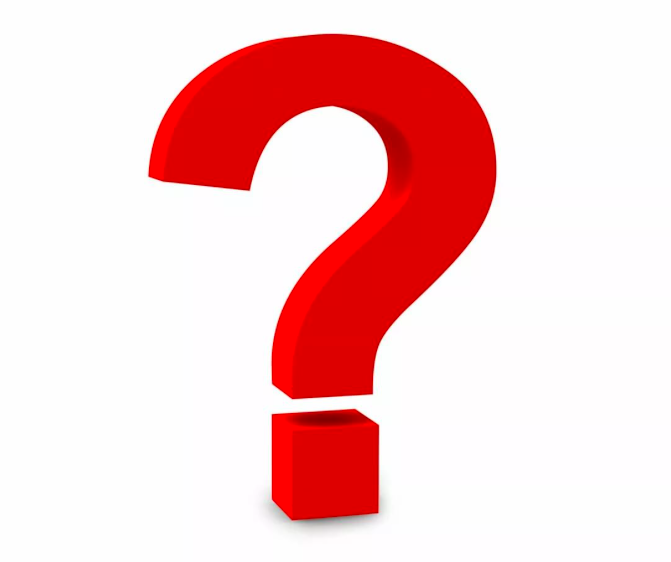 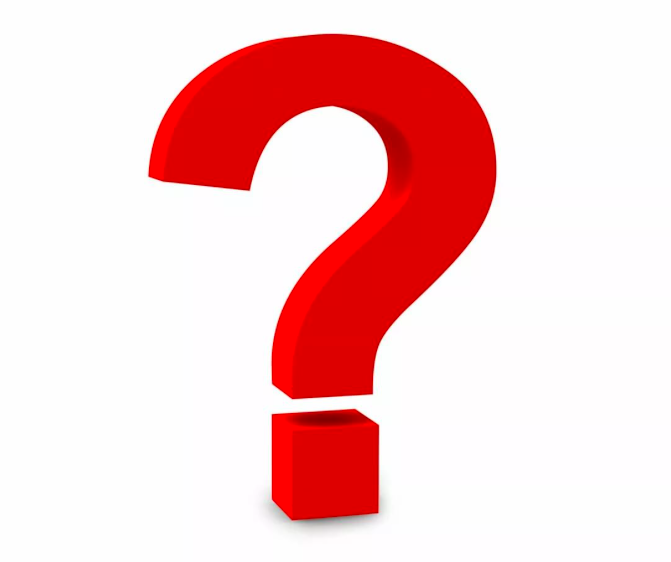 ОСТРЫЙ САЛЬПИНГООФОРИТ
ПЕРЕКРУТ КИСТЫ ЯИЧНИКА
РАЗРЫВ КИСТЫ ЯИЧНИКА
ВНЕМАТОЧНАЯ БЕРЕМЕННОСТЬ
НИЖНЕДОЛЕВАЯ ПНЕВМОНИЯ
ПЛЕВРИТ
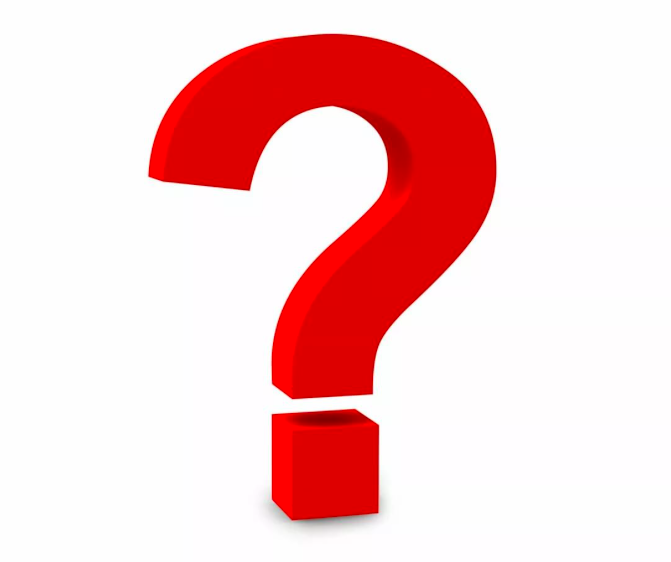 ОСТРЫЙ ПИЕЛОНЕФРИТ
ОСТРЫЙ ЦИСТИТ
ПОЧЕЧНАЯ КОЛИКА? 
ИЛИ
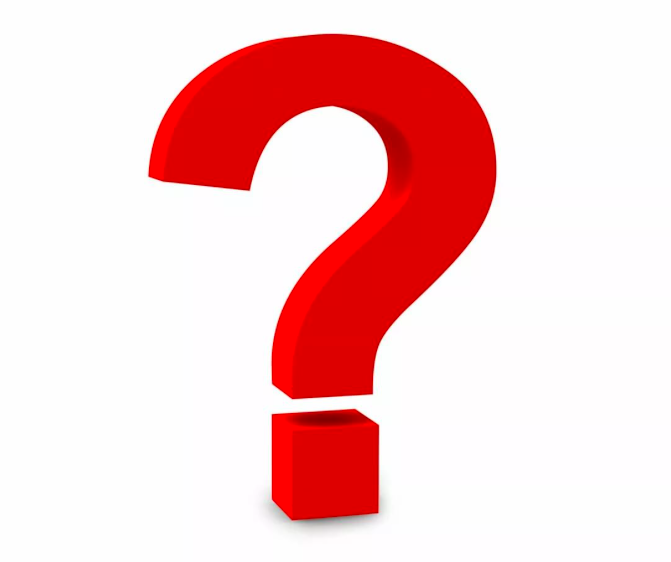 ОСТРЫЙ АППЕНДИЦИТ
ОСТРЫЙ ХОЛЕЦИСТИТ
ОСТРЫЙ ПАНКРЕАТИТ
ПЕРФОРАЦИЯ ЯЗВЫ ЖЕЛУДКА
КИШЕЧНАЯ НЕПРОХОДИМОСТЬ
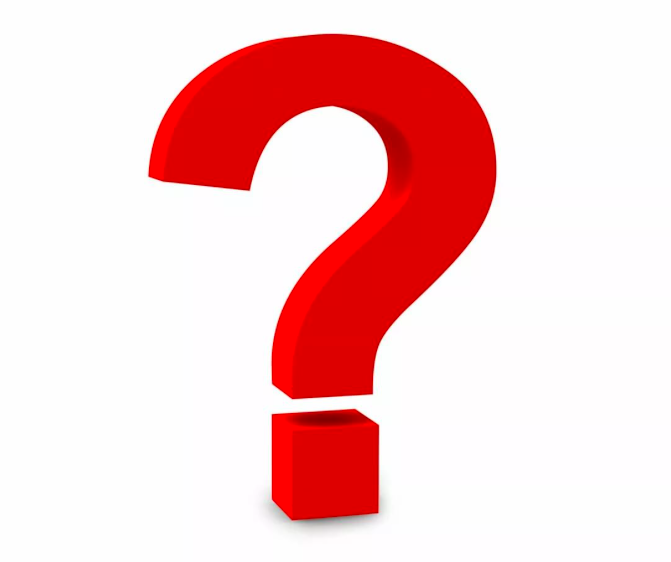 РАДИКУЛИТ
МЕЖРЁБЕРНАЯ НЕВРАЛГИЯ
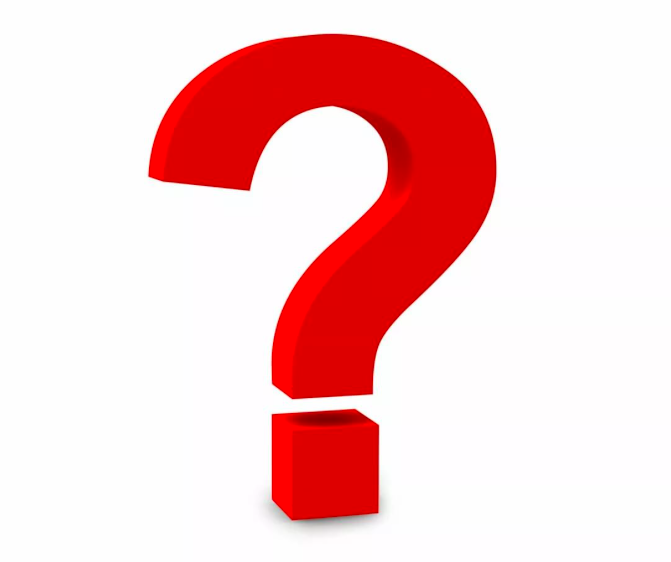 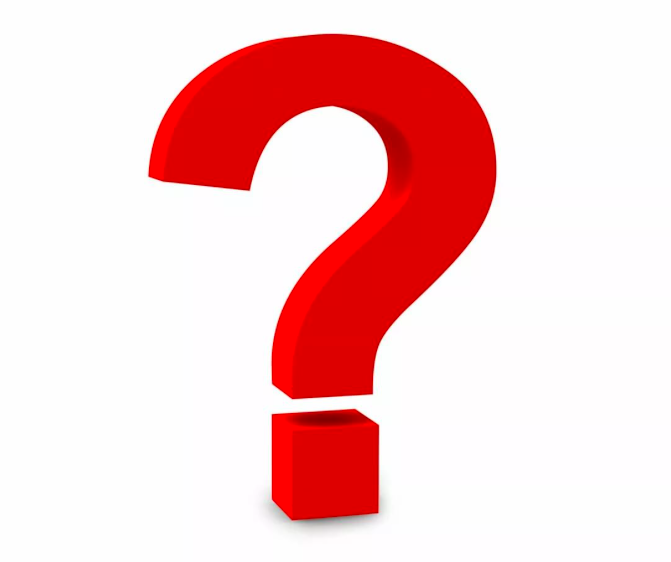 ОСТРЫЙ САЛЬПИНГООФОРИТ
ПЕРЕКРУТ КИСТЫ ЯИЧНИКА
РАЗРЫВ КИСТЫ ЯИЧНИКА
ВНЕМАТОЧНАЯ БЕРЕМЕННОСТЬ
НИЖНЕДОЛЕВАЯ ПНЕВМОНИЯ
ПЛЕВРИТ
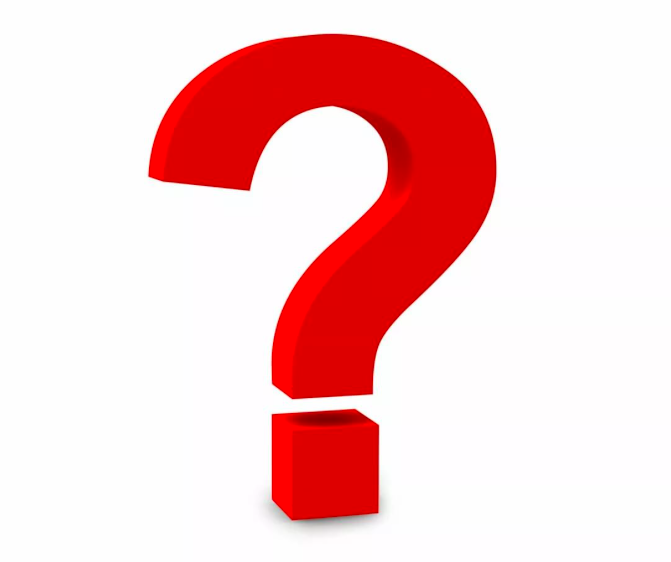 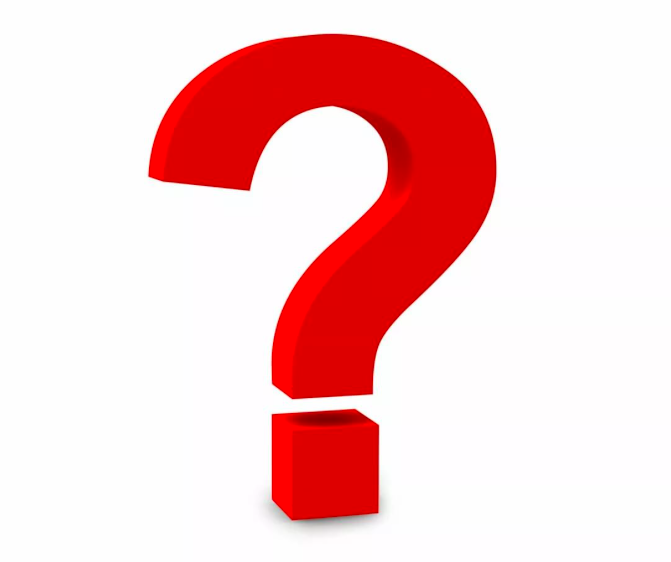 ОСТРЫЙ ПИЕЛОНЕФРИТ
ОСТРЫЙ ЦИСТИТ
СТЕНОКАРДИЯ 
ОСТРЫЙ ИНФАРКТ МИОКАРДА
УЛЬТРАЗВУКОВОЕ ИССЛЕДОВАНИЕ
ПОЧЕК И МОЧЕВОГО ПУЗЫРЯ
КАМЕНЬ В ПОЧКЕ
РАСШИРЕНИЕ ЧАШЕЧЕК И ЛОХАНКИ
КАМЕНЬ В УСТЬЕ МОЧЕТОЧНИКА
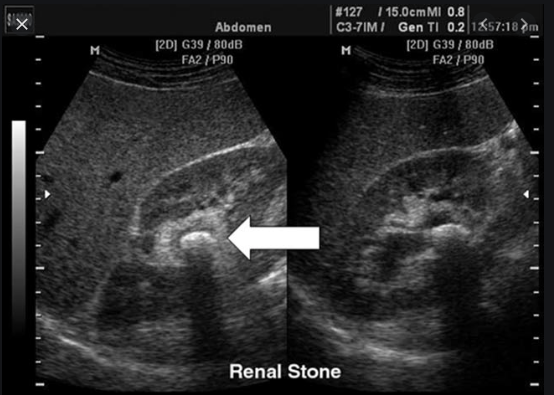 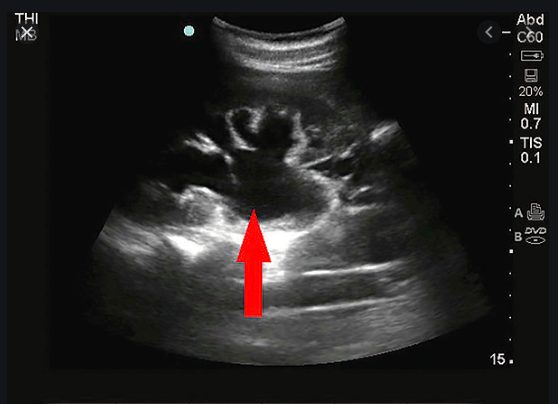 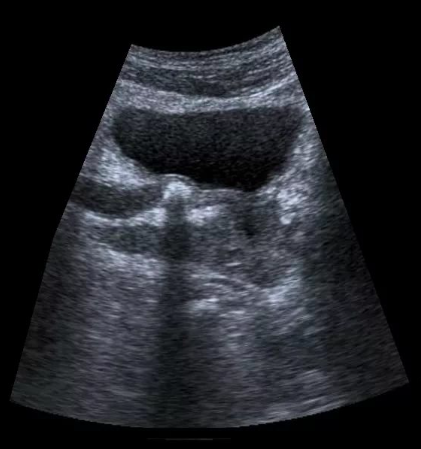 КОМПЬЮТЕРНАЯ ТОМОГРАФИЯ
БЕЗ КОНТРАСТИРОВАНИЯ
3D РЕКОНСТРУКЦИЯ
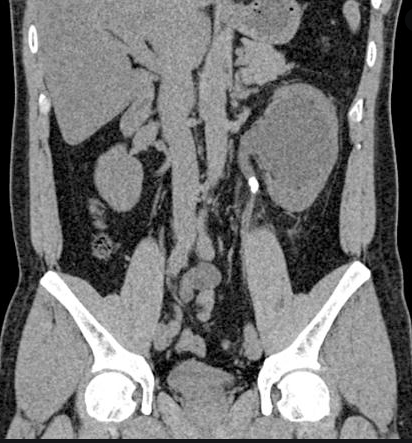 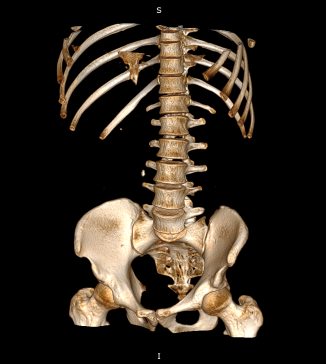 ЛАБОРАТОРНАЯ ДИАГНОСТИКА
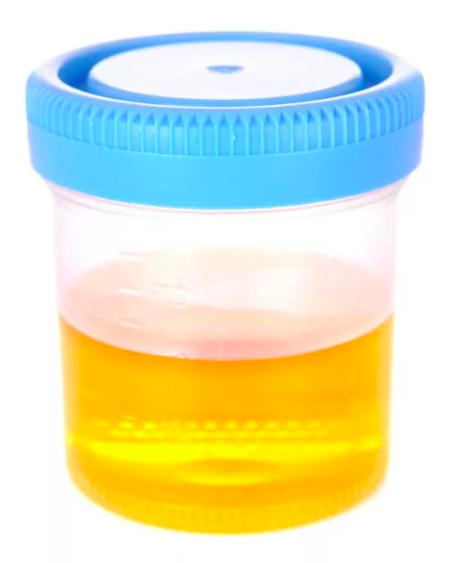 КЛИНИЧЕСКИЙ АНАЛИЗ 
     КРОВИ
БИОХИМИЧЕСКИЙ АНАЛИЗ 
     КРОВИ
ОБЩИЙ АНАЛИЗ МОЧИ
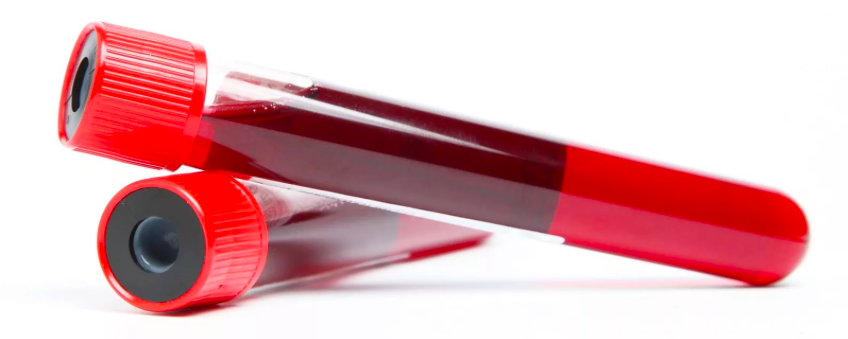 КОНСЕРВАТИВНОЕ ЛЕЧЕНИЕ 
ПОЧЕЧНОЙ КОЛИКИ
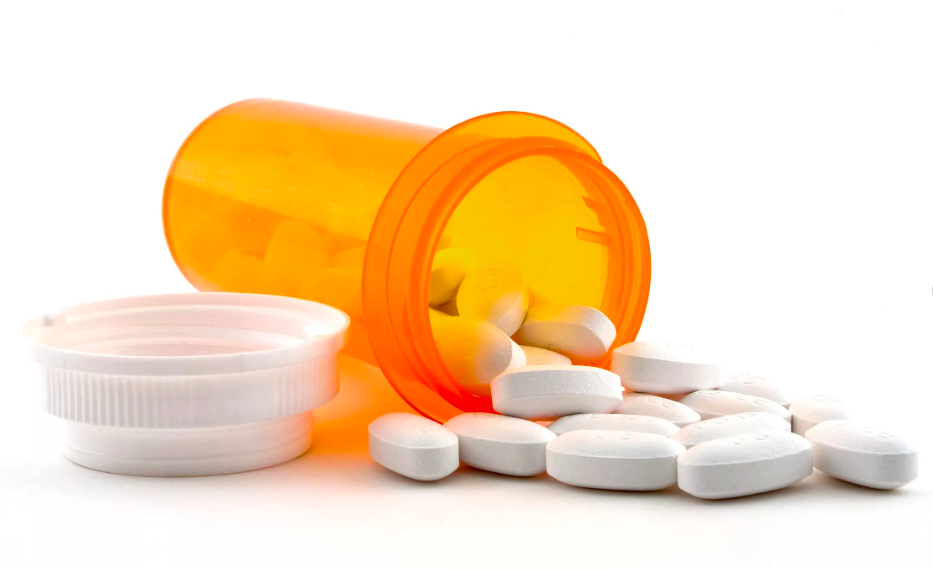 НЕСТЕРОИДНЫЕ
     ПРОТИВОВОСПАЛИТЕЛЬНЫЕ
     ПРЕПАРАТЫ (НПВС)

СПАЗМОЛИТИКИ

НАРКОТИЧЕСКИЕ АНАЛЬГЕТИКИ
ЛЕЧЕНИЕ ПОЧЕЧНОЙ КОЛИКИ
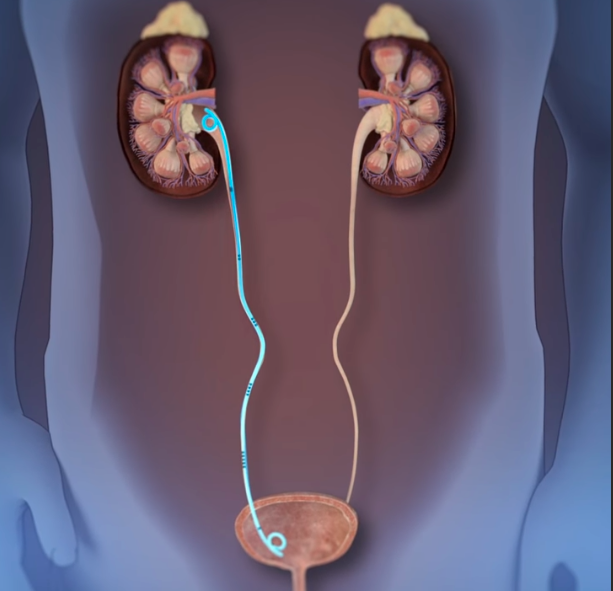 ДРЕНИРОВАНИЕ СТЕНТОМ
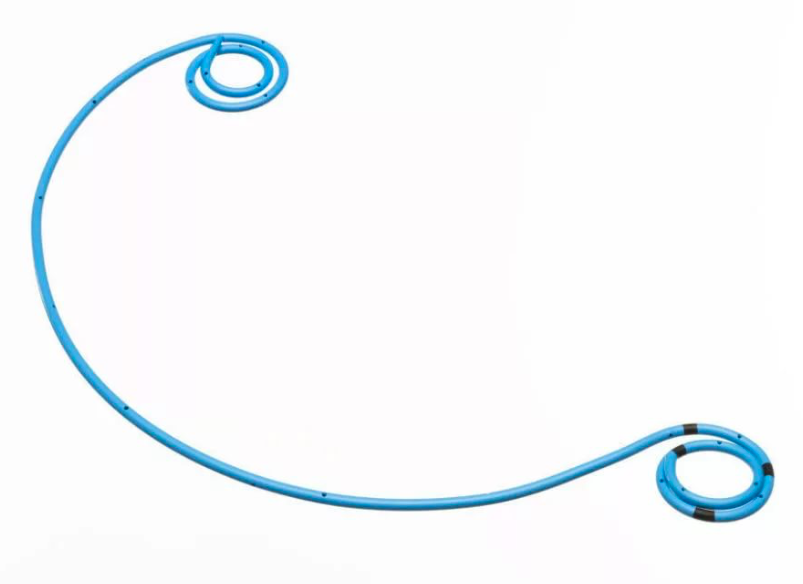 ЛЕЧЕНИЕ ПОЧЕЧНОЙ КОЛИКИ
ЧРЕСКОЖНАЯ ПУНКЦИОННАЯ НЕФРОСТОМИЯ
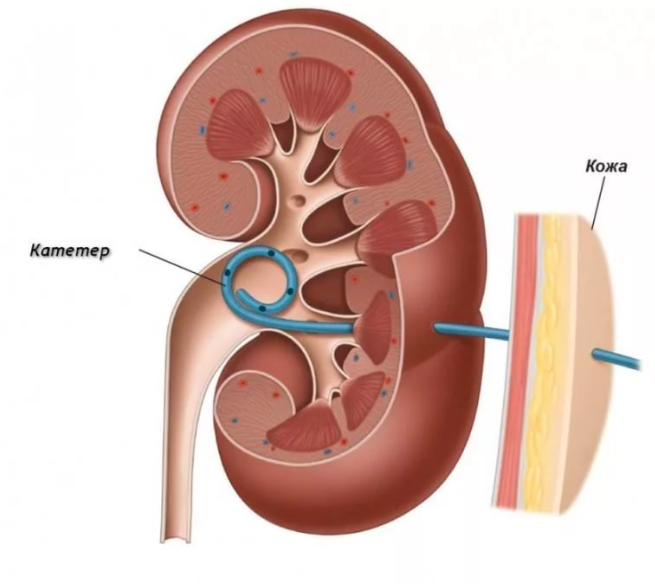 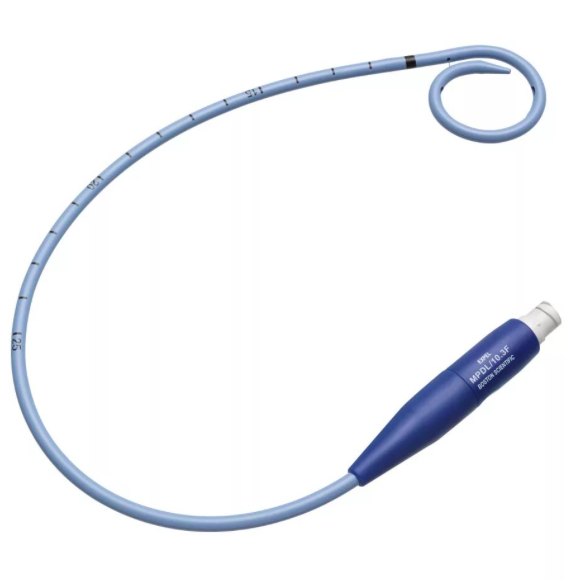 ЭФФЕКТИВНОСТЬ
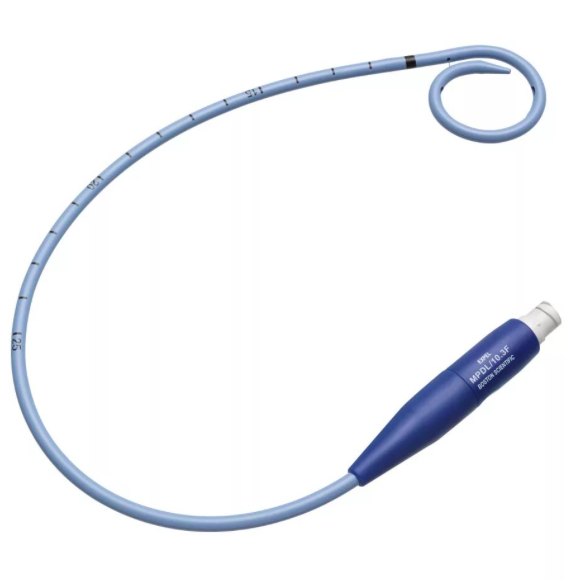 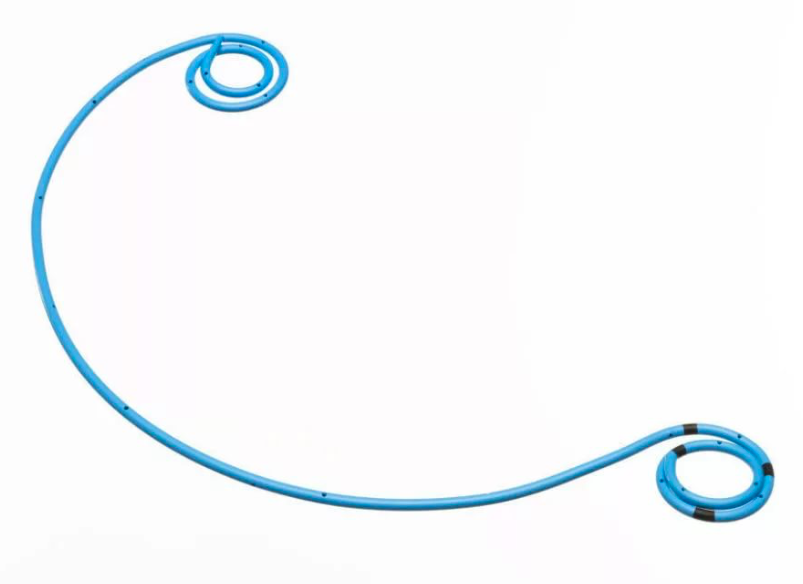 =
СТЕНТ
НЕФРОСТОМА
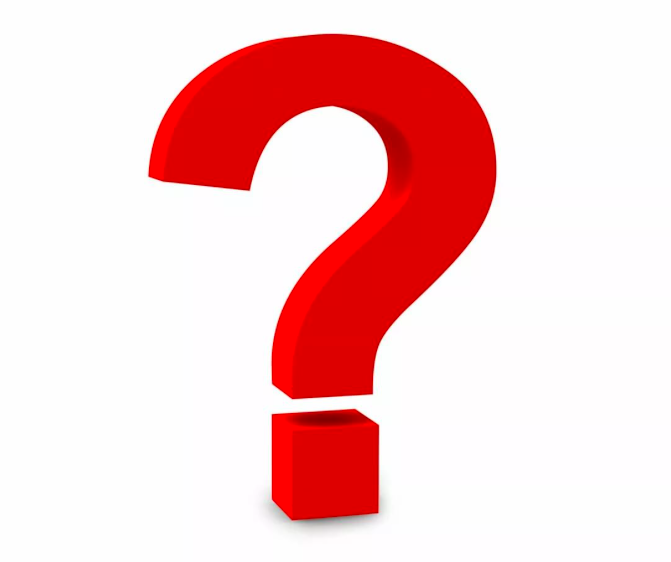 ДЕЛАТЬ ЛИ СРОЧНУЮ ОПЕРАЦИЮ
ПРИ ПОЧЕЧНОЙ КОЛИКЕ
ВАЖНО
ПОЧЕЧНАЯ КОЛИКА - НЕОТЛОЖНОЕ СОСТОЯНИЕ, 
     ТРЕБУЮЩЕЕ ОБСЛЕДОВАНИЯ И ЛЕЧЕНИЯ В СТАЦИОНАРЕ

НЕ НУЖНО ЗАНИМАТЬСЯ САМОЛЕЧЕНИЕМ, ОСОБЕННО 
     ЕСЛИ ДИАГНОЗ НЕ ПОДТВЕРЖДЁН

ЧАСТЫЕ ПОЗЫВЫ К МОЧЕИСПУСКАНИЮ МОГУТ БЫТЬ
     ПРОЯВЛЕНИЕМ ПОЧЕЧНОЙ КОЛИКИ

ВЫСОКАЯ ТЕМПЕРАТУРА ТЕЛА ПРИ ПОЧЕЧНОЙ КОЛИКЕ –
      ПОКАЗАНИЕ К ЭКСТРЕННОМУ ДРЕНИРОВАНИЮ ПОЧКИ

НЕФРОСТОМА И СТЕНТ ОДИНАКОВО ЭФФЕКТИВНЫ ДЛЯ ДРЕНИРОВАНИЯ ПОЧКИ
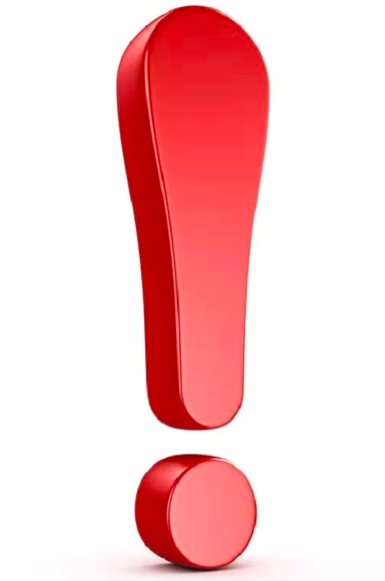 БЛАГОДАРЮ ЗА ВНИМАНИЕ!
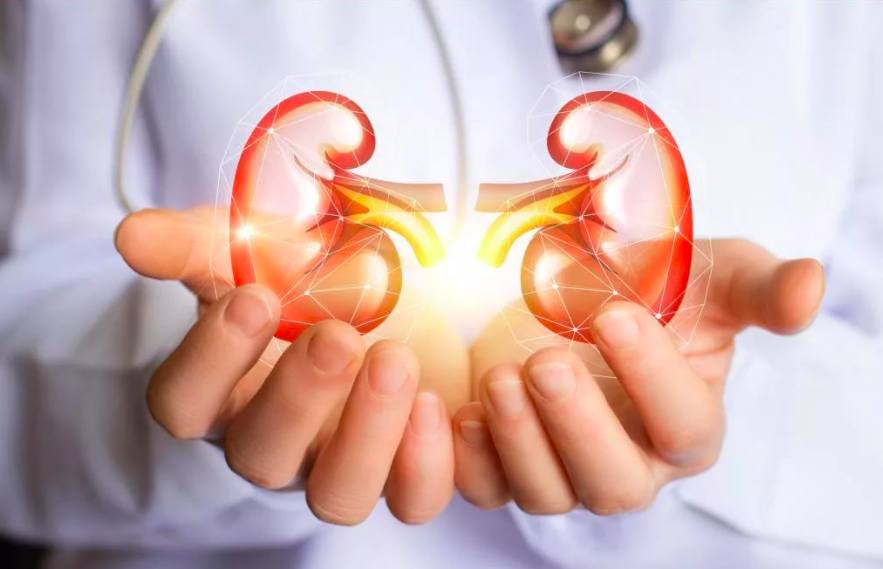